Importance of digital marketing of in-house projects in IT Company
Prepared by:
Ujwol Karki(LC00014000910)
4TH semester
Digital Marketing
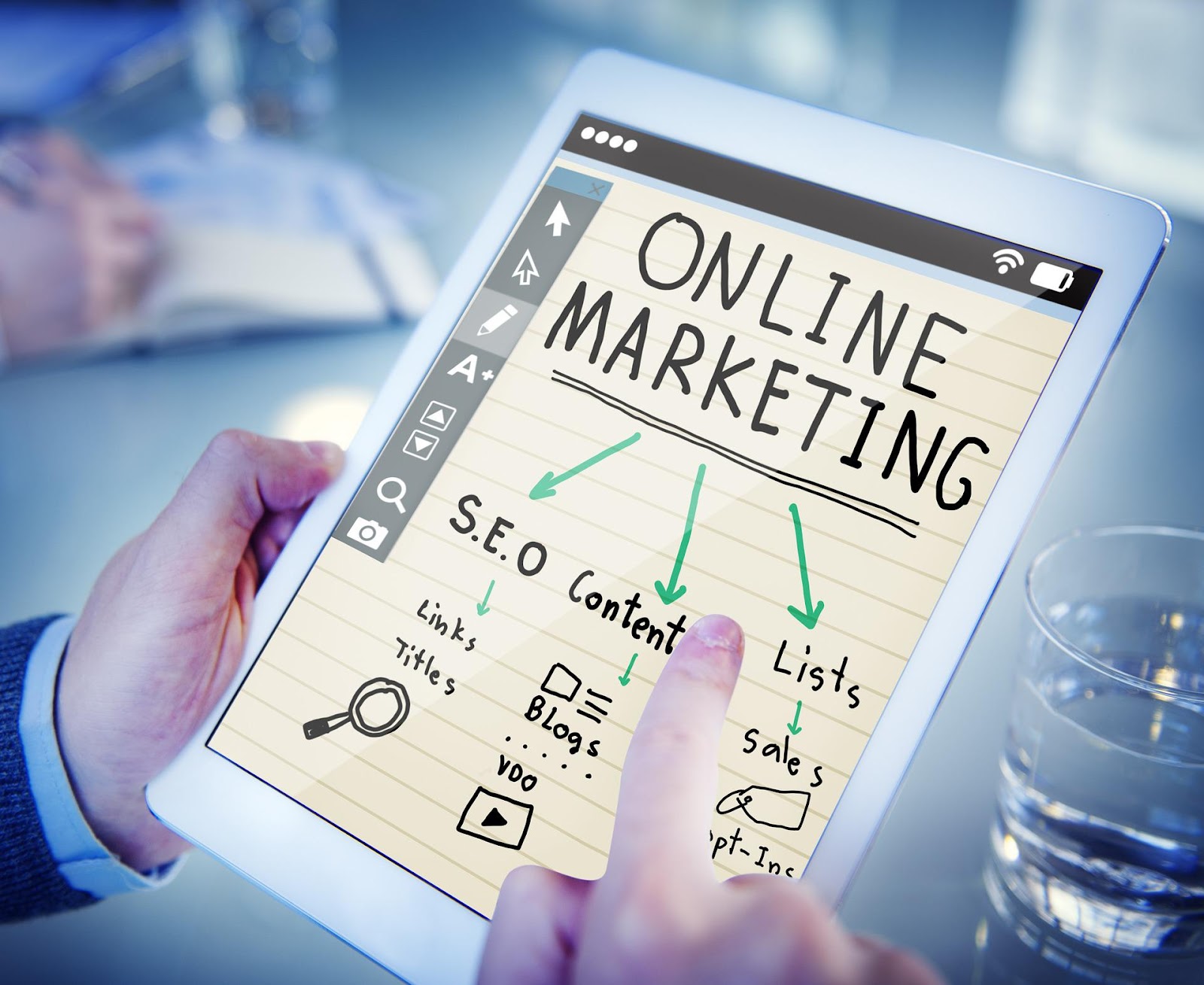 Also known as online marketing
Advertisement  delivery via the digital channels for promoting brands and products
Connecting the customer via the internet or any digital means of communications
Eg: search engine, websites, social media, email etc.
Gravity Enterprises Pvt.Ltd
IT Solution Provider
Web design/development
Customize software development
Progressive web applications
Enterprise resource planning
SEO & SEM
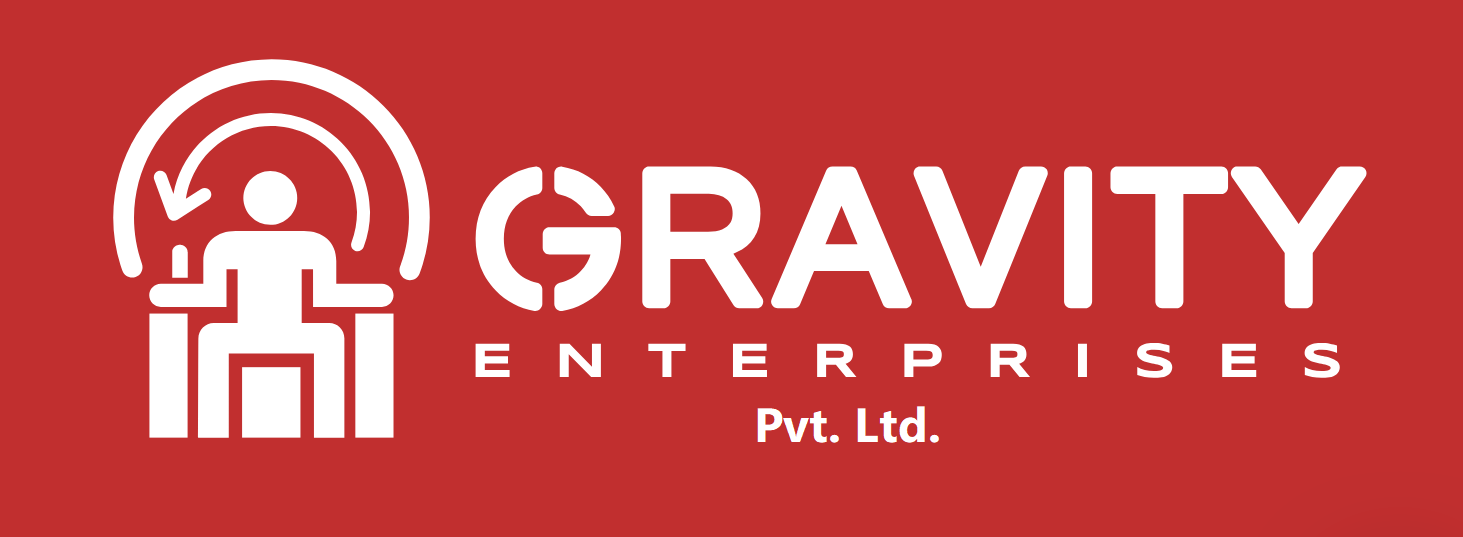 Roles & Responsibility
To work in the marketing department(especially via digital channels)
To communicate with the customers